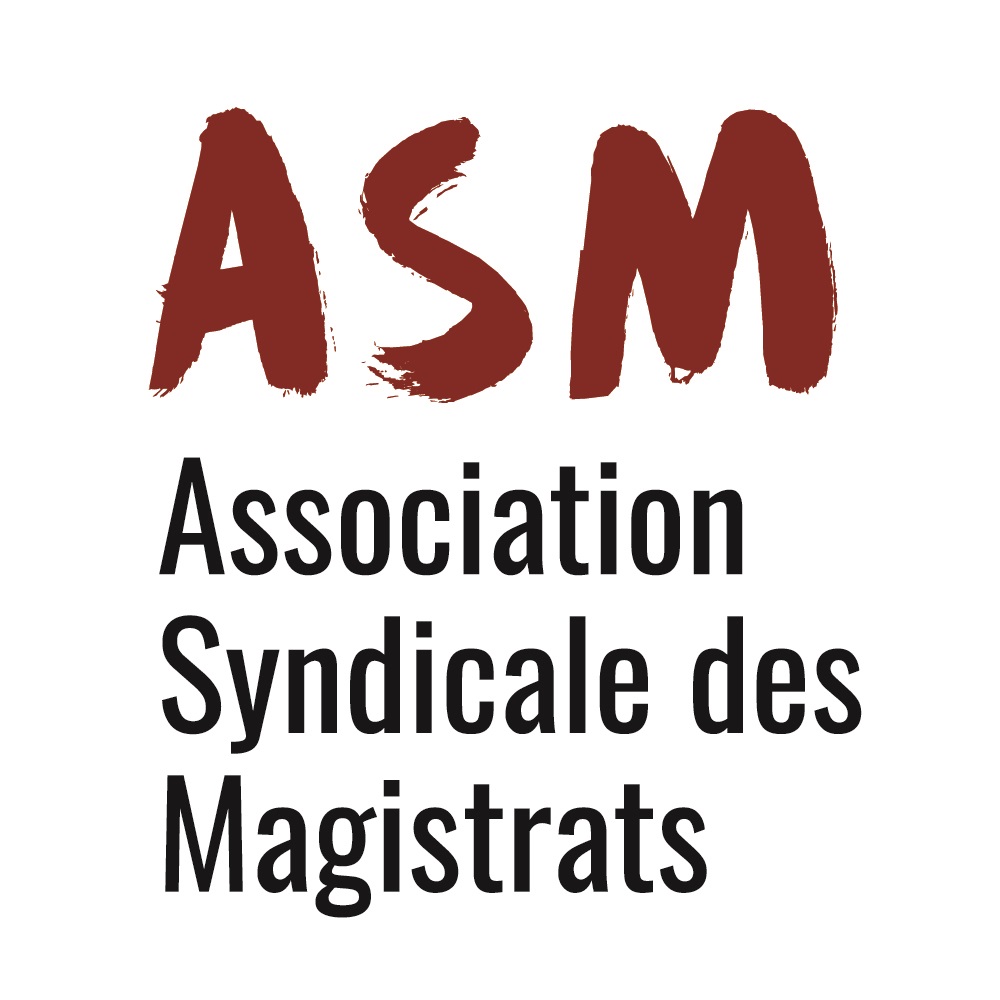 Mémorandum à l’attention des candidats aux élections fédérales du 9 juin 2024
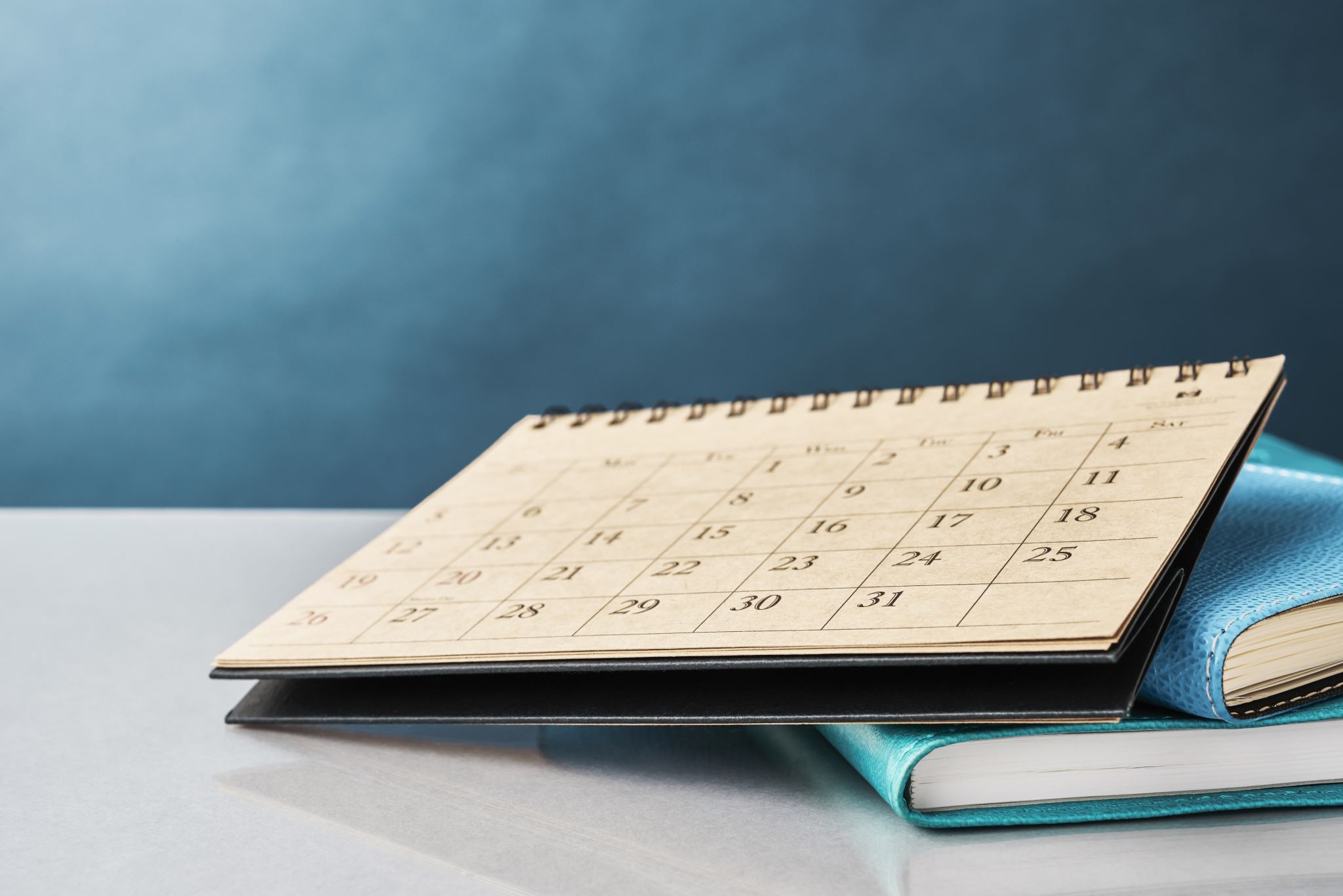 un plan Marshall pour une justice au service de tou.te.s
1.Le respect de l’État de droit
Depuis la crise sanitaire, l’Etat belge est condamné à répétition par les juridictions sociales, civiles et administratives belges ainsi que par la Cour européenne des droits de l’Homme dans des matières aussi sensibles que l’accueil des migrants, le remplissage des cadres du pouvoir judiciaire, les conditions de vie dans les prisons, le sort réservé aux personnes internées, la crise climatique, le survol de Bruxelles et évidemment l’arriéré judiciaire systémique dans certaines juridictions (tribunaux de la famille, cour d’appel de Bruxelles, cour du travail de Bruxelles).
L’ASM invite le prochain gouvernement à :
respecter la séparation des pouvoirs ;
exécuter sans délai les décisions judiciaires qui le condamnent ;
s'abstenir de critiquer les magistrats et dénigrer les décisions qu’ils prononcent.
L’ASM appelle à un sursaut démocratique indispensable au maintien de la paix sociale et à la restauration de la confiance des citoyens envers ses institutions.
2 L’autonomie de gestion et les Collèges
La loi du 18 février 2014 a instauré le principe de l’autonomie de gestion du pouvoir judiciaire. L’ASM est évidemment favorable à l’idée que le pouvoir judiciaire puisse prendre seul l’ensemble des mesures organisationnelles nécessaires au fonctionnement des cours et tribunaux, en ce compris les moyens alloués aux auditorats et parquets. L’ASM est également consciente de l’ampleur de ce chantier et ne s’oppose pas au principe d’une « autonomisation » en plusieurs étapes.
Cependant, les avant-projets de lois qui ont été portés à notre connaissance au printemps 2023 ne pouvaient en aucune manière être considérés comme la concrétisation d’une autonomie accrue du pouvoir judiciaire à l’égard du pouvoir exécutif. En continuant à reconnaitre au Ministre de la Justice et à l’Inspecteur des finances un pouvoir décisionnel important quant aux mesures prises, le projet tel qu’envisagé ne permet pas au pouvoir judiciaire de prendre, en temps utile et de manière indépendante, les mesures budgétaires, organisationnelles ou de recrutement qui s’imposent dans l’intérêt du service public. D’autre part, la future loi octroie des pouvoirs et des moyens démesurés aux Collèges, ce qui prive nécessairement les chefs de corps d’un pouvoir décisionnel, ceux-ci n’étant appelés qu’à devenir les « exécutants » des décisions prises à un niveau supérieur.
Nous vous renvoyons, pour le surplus, à nos notes critiques sur ces questions et à nos propositions constructives. 
L’ASM attend du prochain gouvernement fédéral qu’il :
poursuive la mise en œuvre de l’autonomie de gestion, en y associant les acteurs institutionnels (notamment le CCM) et les associations de magistrats ;
reconnaisse que l’autonomie de gestion ne peut pas se réaliser avec la volonté de faire des économies budgétaires. Au contraire, il est vraisemblable que l’autonomie nécessite, à court terme à tout le moins, un investissement supplémentaire ;
construise l’autonomie de gestion sur le double principe de la subsidiarité (tout ce qui peut être décidé et organisé au niveau local, doit l’être, les Collèges intervenant en appui des comités de direction pour tous les aspects logistiques et structurels) et de l’indépendance du pouvoir judiciaire à l’égard du pouvoir exécutif (ce qui n’empêche nullement la mise en place d’un dialogue structurel entre les deux pouvoirs).
https://asm-be.be/wp-content/uploads/2023/05/Autonomie-de-gestion-note-finale-ASM.pdf + voir nos deux notes sur notre site internet (+ lien)
3Les moyens octroyés aux collèges, au détriment des fonctions de base de l’ordre judiciaire
Comme indiqué ci-dessus, la loi du 18 février 2014 a institué le Collège du Ministère public et le Collège des cours et tribunaux à doter chacun d’un « service d’appui ». Il s’agit dans les faits d’une administration (dont le personnel est, dans sa majorité, transféré du SPF JUSTICE), et qui est organisé en « cellules ». Le nombre de personnes travaillant au sein des services d’appui est très important et les moyens sont démesurés, dès lors que les recrutements et l’augmentation des moyens se fait au détriment du personnel travaillant au sein des parquets, auditorats, cours et tribunaux (magistrats, greffiers, personnel administratif,…).
L’ASM demande au prochain gouvernement fédéral de :
scinder les budgets alloués aux Collèges, d’une part, et aux parquets et juridictions, d’autre part ;
assurer une transparence totale sur les moyens alloués aux Collèges et soumettre l’affectation des moyens et des dépenses à une autorité/institution indépendante (Cour des comptes ou Parlement) ;
mettre fin aux  « transferts » des membres de l’ordre judiciaire vers les services d’appui en instituant des processus de recrutement distincts. En tout état de cause, prévoir obligatoirement et immédiatement la republication des places du personnel transféré ;
garantir un statut équivalent aux greffiers et personnel administratif de l’ordre judiciaire, d’une part, et aux membres des services d’appui, d’autre part;
conformément au principe de subsidiarité évoqué ci-dessus, donner la priorité à l’engagement de personnel œuvrant dans les juridictions et parquets, le rôle des services d’appui devant rester limité aux compétences transversales essentielles, a fortiori tant que le cadre des magistrats et greffiers n’est pas augmenté de manière significative.
4Le Conseil consultatif de la magistrature
Le CCM est la seule organisation démocratique, bilingue et représentative de l’ensemble de la magistrature assise et debout, toutes juridictions confondues. Tout ce qui se rapporte au statut, aux droits et aux conditions de travail des juges ou des officiers du ministère public doit faire l’objet d’une concertation entre le ministre de la Justice ou les Chambres législatives et le CCM.
L’ASM invite le prochain gouvernement à :
revaloriser le statut du CCM en lui allouant les moyens humains et matériels nécessaires à son bon fonctionnement tout en facilitant l’exercice de ses missions. A cette fin, son président et son vice-président en exercice doivent bénéficier d’une dispense de leurs missions juridictionnelles. Les membres du Conseil consultatif de la magistrature doivent se voir attribuer un jeton de présence à l’instar de ce qui est pratiqué au Conseil supérieur de la justice et qui est, par ailleurs, également revendiqué par le Collège des cours et tribunaux pour ses membres dans son plan d'action 2020-2024;
respecter son mode de fonctionnement démocratique en lui laissant un temps suffisant pour formuler ses avis sur les (avant)projets de loi ou les propositions de loi ;
instaurer le vote électronique lors des élections du CCM ;
permettre à deux représentants du CCM d’assister avec voix délibérative aux assemblées du Collège des Cours et Tribunaux et du Collège du Ministère public.
5LE STATUT SOCIAL DES MAGISTRATS
Un statut social moderne, qui tient compte de l’indépendance de la magistrature, du bien-être des magistrats et des besoins du service, favorisera l’attractivité de la magistrature et le bon fonctionnement de l’ordre judiciaire.
Toutefois, les conséquences de ce statut au regard de juridictions/arrondissements déjà en sous-effectif, risquent d’encore augmenter le manque de magistrats. Le financement reste central dans la remise sur pied de notre Justice, en particulier s’agissant des cadres de la magistrature. Ces derniers sont effectivement loin d’être remplis malgré les prescrits légaux.
https://csj.be/fr/publications/2022/avant-projet-de-loi-portant-statut-social-des-magistrats
Il est absolument nécessaire de mettre en place un pool ou une réserve de magistrats de remplacement pour éviter le transfert de la charge de travail sur les autres collègues. Certaines attributions judiciaires sont peu en adéquation avec les mesures suivantes du statut social, en particulier pour les magistrats du siège :
congé annuel de vacances,
congé de circonstance et congé exceptionnel 
congé parental 
congé d’adoption, congé d’accueil, congé parental d’accueil, congé pour soins d’accueil 
congé de maladie avec possibilité d’effectuer des prestations réduites pour raisons médicales,
congés d’assistance : assistance palliative, assistance à un membre du ménage ou de la famille souffrant d’une maladie grave, assistance ou soins à un enfant mineur pendant ou juste après l’hospitalisation de l’enfant des suites d’une maladie grave,
exercice à temps partiel de la fonction.
De nombreuses fonctions judiciaires sont antinomiques avec ces mesures telles que juge de paix, juge de police, président, etc. 
Dans les structures plus importantes, l’application du statut social va reporter une partie importante de la charge de travail sur les magistrats ne bénéficiant pas d’une mesure de congé ou d’un temps partiel. En cumulant l’application du statut social, le non-remplissage des cadres actuels et la non prise en compte du calcul de la charge de travail, c’est pratiquement 30 % de magistrats qui manqueront à défaut de mesures fortes. 
L’ASM invite le prochain gouvernement à instituer, concomitamment avec l’entrée en vigueur du statut social des magistrats, un pool de magistrats remplaçants, estimé à 700 personnes.
6Plan Marshall pour la justice
Le prochain gouvernement devra mettre en œuvre un plan « Marshall » pour redresser la Justice belge et mettre fin au déficit structurel persistant violant l’article 6.1 de la Convention européenne des droits de l’homme qui doit passer par les étapes principales suivantes :
le remplissage des cadres actuels en veillant à anticiper les départs à la pension aisément estimable (54 en 2022) ; il manque au 1er juillet 2023, 114 magistrats du siège ( 1.519  juges nommés sur un cadre de 1.633) et 107 magistrats du ministère public ( 845 nommés sur un cadre de 952) ;
la publication des places vacantes en veillant à tenir compte des échéances de l’examen d’aptitude professionnelle organisé par le Conseil supérieur de la Justice et de celles des stages judiciaires pour qu’il y ait des candidats ; Publier des places ne suffit pas, il faut les pourvoir ;
poursuivre l’évaluation et la quantification des besoins pour déterminer à moyen terme l’augmentation significative du cadre national de magistrats professionnels (cf. point 11) ;
d’ores et déjà procéder à une première augmentation d’au-moins 150 places de juges professionnels en plus du cadre légal actuel pour atteindre un cadre pourvu de 1.708 juges du siège (+75) et 1.027(+75) juges pour le ministère public, y compris des greffiers et employés de greffe ;      
mettre fin aux cadres flexibles pour une gestion des juridictions qui garantisse une équitable répartition des moyens entre les diverses juridictions sans devoir « dépouiller » une juridiction pour faire fonctionner une autre.
7	La justice bruxelloise
La justice bruxelloise doit de toute urgence trouver des réponses aux déficits structurels de moyens mais aussi aux questions linguistiques qui minent le fonctionnent de l’institution judiciaire à Bruxelles au détriment manifeste du million d’habitants qui y résident.
 
Il est plus qu’urgent de : 
 
trouver une solution immédiate pour pourvoir les justices de paix de Bruxelles 3 et 4 et sans doute de Saint-Josse-ten-Noode ; il existe un haut risque de déni de justice et donc de désert judiciaire pour les personnes fragilisées, qui n’ont pas d’accès à leur juge de proximité pour régler des conflits de nature civile. Ces conflits risquent de dégénérer en conflits de nature pénale faute d’accès à un juge ;  
régler la nomination du chef de corps pour le parquet et l’auditorat du travail de Bruxelles  ;
pourvoir les juges de paix et juges de police d’un comité de direction autonome, ou à tout le moins nommer un président des juges de paix et de police de Bruxelles et un greffier en chef d’arrondissement ; 
revoir les règles linguistiques relatives à l’accès à la fonction de juge de paix en Région bruxelloise (transformation d’une part des cantons actuels en cantons unilingues et détermination d’un nombre limité de cantons bilingues) ; 
revoir le régime linguistique des chefs de corps des juridictions unilingues suite à la scission de BHV.  Le régime linguistique en vigueur risque d’avoir les mêmes conséquences que la situation actuelle des justices de paix ; 
publier les places pour respecter les cadres tant en première instance qu’en degré d’appel ainsi qu’au parquet de Bruxelles.
8LA FORMATION ET L’alignement du statut du personnel judiciaire
Le greffier assiste le juge dans l’exercice de sa mission de juger et est indispensable au bon fonctionnement d’une juridiction.
Le personnel du greffe, en assumant des tâches administratives, fournit un soutien et une assistance précieux au greffier et au juge.
Au sein des parquets, les secrétaires de parquet et le personnel administratif sont un appui indispensable au bon suivi des dossiers.
Alors que ces fonctions nécessitent des connaissances juridiques parfois pointues, la formation juridique est absente dans leur parcours d’accès à la fonction.
Les greffiers/secrétaires de parquet et le personnel administratif d’un greffe/d’un parquet sont alors contraints d’apprendre « sur le tas ». Ce sont ainsi des centaines d’heures qui sont consacrées, en ce compris par les magistrats eux-mêmes, à former les nouveaux greffiers, secrétaires de parquet et assistants administratifs après leur entrée en fonction.
D’autre part, alors que le processus de recrutement est similaire aux autres administrations fédérales via « Travailler pour.be » (anciennement Selor), qui comme indiqué ci-dessous ne tient pas compte des exigences de ces fonctions, les greffiers, secrétaires de parquet, et les membres du personnel administratif travaillant au sein des parquets et des cours et tribunaux bénéficient d’un statut nettement moins avantageux.
 
On peut notamment citer :
 
la hauteur de la rémunération ;
le nombre de jours de congés annuels ;
les avantages extra-légaux (chèques-repas, …) ;
les conditions de travail et la politique du bien-être au travail ;
…
Cette différence de traitement est incompréhensible et est particulièrement préjudiciable au bon fonctionnement de la justice. 
Elle crée un déficit d’attractivité et entraîne une fuite des forces vives de la justice vers d’autres services publics fédéraux ou régionaux ou vers le secteur privé, ayant pour conséquences :
perte de « know-how » ; 
investissements en temps et en énergie en pure perte ;
désorganisation des greffes/des parquets ;
découragement des forces vives restantes ;
…
La fuite la plus criante a lieu vers le SPF FINANCES.
L’ASM attend du prochain gouvernement qu’il :
remédie à cette différence de traitement en alignant le statut des greffiers, des secrétaires de parquet, et du personnel administratif de greffe et de parquet sur celui des autres administrations fédérales ;
rétablisse un parcours de formation juridique avant ou lors de l’entrée en fonction.
9La digitalisation et la privatisation de la justice
La magistrature réclame de longue date à cor et à cri de disposer d’outils modernes pour mener à bien ses missions.
A la faveur de la crise du Covid-19, des progrès significatifs ont été réalisés sous cette législature, qui ont été rendus possibles principalement grâce à des fonds européens.
De nombreux projets de digitalisation finalisés ou en cours de finalisation suscitent toutefois des préoccupations majeures :
le risque d’exclusion numérique est insuffisamment pris en compte à l’heure où 46% des personnes entre 16 et 74 ans sont en vulnérabilité numérique, selon le baromètre de l’inclusion numérique de la Fondation Roi Baudoin 2022;
la grande majorité des projets de digitalisation se concrétisent autour d’acteurs privés ou semi-publics, dont certains se voient confier des tâches relevant des institutions judiciaires, ce qui s’apparente à une forme d’externalisation ou de privatisation de la justice. Citons, à titre d’exemples, le traitement administratif et financier des amendes routières (« Crossborder ») et le remplacement des notifications papier émanant du greffe pour les jugements des justices de paix et tribunaux de polices par un accès à la plate-forme Just on Web;
l’implémentation des nouveaux projets se fait sans ressources en personnel supplémentaires et sans formation adéquate ;
les garanties que des enjeux indissociables de tout processus de digitalisation, comme la (cyber)-sécurité, la conformité au RGPD,… sont sérieusement étudiés et pris en compte font défaut ;
 le financement de la maintenance, de la mise à jour et du renouvellement de l’infrastructure digitale mise en place après l’épuisement des fonds européens n’est pas garanti ;
…
Les fonds européens débloqués dans le cadre du « plan de relance européen » de la Commission européenne. La « transformation numérique de la Justice » et la « Digitalisation des procédures d’affaires judiciaires » figurent parmi les projets du Plan national belge « pour la reprise et la résilience ».
https://kbs-frb.be/fr/barometre-inclusion-numerique-2022
Ces préoccupations se rencontrent pour la plupart dans le cadre de la partie publique du registre central pour les décisions judiciaires, et nous renvoyons le lecteur à l’interpellation que l’ASM a fait parvenir au Ministre de la justice le 15 décembre dernier ainsi qu’à notre communiqué de presse.
 
L’ASM demande au prochain gouvernement de :
garantir l’accès à la justice des citoyens en situation de vulnérabilité numérique, en ajustant les projets avenus et concevant les projets à venir à partir du point de vue des justiciables les plus vulnérables ;
privilégier les acteurs judiciaires plutôt que des acteurs externes et privés dans l’exécution de missions judiciaires ;
assurer une implémentation de nouveaux projets respectueuse des acteurs de terrain en leur assurant des ressources en personnel suffisantes et un accès aux formations nécessaires ;
garantir la continuité, la sécurité et la conformité au droit de l’Union européenne des services de la justice ;
garantir un financement permettant d’assurer la maintenance, la mise à jour et le renouvellement de l’infrastructure digitale après l’épuisement des fonds européens.
 
https://asm-be.be/wp-content/uploads/2023/12/lettre-au-ministre.pdf
https://asm-be.be/wp-content/uploads/2023/12/Communique-de-presse.pdf
10L’évaluation de la charge de travail
Pour allouer et répartir les ressources qui permettent de remplir les besoins de justice des citoyens, un outil évaluant la charge de travail des magistrats est nécessaire.
Depuis de nombreuses années, l’allocation des ressources se base quasi exclusivement sur les chiffres d’activités des juridictions (dossiers entrants ou « input », dossiers sortants ou « output », nombre de décisions prononcées ou nombre de « produits »).
Ce système ancré dans une logique de rentabilité est particulièrement inadéquat et pervers.
Il peut ainsi aboutir à ce qu’une juridiction en sous-effectif ne soit pas renforcée en raison d’une baisse de son activité, elle-même consécutive à son sous-effectif.
Il met par ailleurs les différentes juridictions, et donc en définitive leurs justiciables, en concurrence et sous pression.
Il faut également souligner que pour être comptabilisé comme un « output » et être pris en considération dans les chiffres d’activités, il faut un jugement qui clôture l’affaire.
Dès lors, le travail réalisé en chambre de règlement amiable, le jugement qui règle provisoirement la situation des parties ou ne statue que sur la majorité des points en litige de manière interlocutoire, n’est pas suffisamment comptabilisé, quand bien même il a parfaitement rempli les besoins des justiciables !
Les seuls chiffres d’activités décorrélés des besoins réels des justiciables sont inefficaces et ont des effets iniques.
L’ASM invite le prochain gouvernement à repenser l’évaluation de la charge de travail des magistrats et amorcer un changement de paradigme en partant de l’objectif premier : les besoins des justiciables. 
Outre les données d’activités judiciaires, ces besoins pourraient être évalués en tenant compte de données exogènes pertinentes.
De manière générale, cette évaluation pourrait reposer sur :
la croissance de la population ;
le niveau de vie médian ;
la composition des ménages ;
la densité de population ;
le nombre d’avocats inscrits au barreau ;
l’évolution des chiffres de la criminalité et la politique criminelle ;
…
Pour tenir compte de contentieux plus spécifiques ou affiner l’évaluation, d’autres types de données pourraient entrer en ligne de compte :
la présence d’acteurs institutionnels dans l’arrondissement pour tenir compte du contentieux parfois complexe ou chronophage qui les concernent (ex : une organisation internationale, un employeur public important,…) ;
les chiffres d’accidents de la route graves et le nombre de kilomètres de routes nationales, lesquelles sont réputées plus accidentogènes que les autres réseaux routiers, pour évaluer la charge de travail des tribunaux de police ;
la présence d’hôpitaux psychiatriques dans le canton ou le taux de vieillissement de la population pour évaluer la charge des justices de paix ;
la présence de grands employeurs dans l’arrondissement pour évaluer la charge de travail des juridictions du travail ;
…
11LA GESTION ET L’entretien des bâtiments
En tant que gestionnaire des biens immobiliers de l’État fédéral, la Régie des Bâtiments se doit d’être leader en matière d’efficacité énergétique et de développement durable. Elle doit tout mettre en œuvre pour réduire la consommation d’énergie des bâtiments publics tout en maintenant un niveau de confort pour les membres de l’institution.
Elle doit privilégier des installations à haut rendement (chaudières à condensation, récupérateurs d’énergie) et les énergies alternatives ou peu polluantes (cogénération, pompe à chaleur, panneaux solaires thermiques et photovoltaïques, etc.). De nombreux bâtiments sont vétustes et peu entretenus.
 
Il convient également de restaurer la Justice en tant que pouvoir guidé par une logique de qualité et non plus de rentabilité, en vue d’assurer le bon fonctionnement de nos juridictions. Un véritable plan “Marshall“ doit être élaboré. Il faut garantir une justice de proximité en procédant notamment à l’évaluation de la réforme des cantons judiciaires de 2017. En concertation avec le personnel et les instances concernées, (ordres communautaires - Avocats.be et l’OVB), il serait opportun de procéder à une nouvelle cartographie des bâtiments judiciaires, en veillant à ce que la proximité et d’accessibilité vis-à-vis du justiciable reste le critère principal, en tenant compte de certains progrès techniques.
12La politique criminelle
L’ensemble des parquets et auditorats du pays croulent sous les dossiers et ne sont plus en mesure d’assurer un suivi rapide et efficace des dossiers qui leurs sont déférés. Régulièrement, les chefs de corps doivent renoncer à certaines priorités de poursuites, pour éviter le naufrage de tout un parquet/auditorat. 
Plus globalement, la politique criminelle des législatures précédentes conduit à l’engorgement des parquets/auditorats, dépassés par les dossiers d’importance relative alors que les dossiers où le préjudice - financier, individuel ou sociétal - est important, restent sur le carreau. Dans le même temps, les violences policières défraient la chronique. 
Les circulaires adoptées par le Collège des procureurs généraux manquent de transparence. Les critères relatifs à la confidentialité de certaines circulaires ne sont pas divulgués, rendant encore plus difficiles la publicité et le contrôle de ces directives et ce, alors que l’ensemble des politiques criminelles des parquets et auditorats y sont directement soumis. 
La politique criminelle de chaque parquet/auditorat doit respecter les directives du Collège, mais chaque entité peut fixer sa propre politique criminelle, respectant ainsi des particularités propres au contexte socio-économique ou géographique de l’entité. L’équité entre justiciables, en fonction des arrondissements judiciaires, est mise à mal.
L’ASM suggère au prochain gouvernement de : 
axer la politique criminelle sur la grande criminalité, qu’il s’agisse de la criminalité financière ou sociale ou de la criminalité portant atteinte à l’intégrité physique ou aux biens, sans considération de critères liés à l’ « output » ou au « management par les chiffres » ; 
lutter contre les violences policières, en ce compris au sein de la police elle-même, en veillant à ce qu’elles soient placées en premier ordre des priorités de poursuite ; 
penser la politique criminelle comme un moteur de cohésion sociale, en privilégiant la voie extra-judiciaire pour une large part de la criminalité (médiation et mesures alternatives) ; 
assurer la transparence des circulaires de politique criminelle, afin que les priorités de poursuite puissent être soumises au contrôle démocratique ;
exiger la publication annuelle du rapport du collège des procureurs généraux, et permettre le contrôle du Parlement ;  
maintenir la figure du juge d’instruction ;
augmenter les capacités d’enquête (police, inspection fiscale et sociale,..) afin que les parquets et auditorats ne doivent plus renoncer à mener des informations pénales exclusivement en raison de l’insuffisance des moyens d’enquête.
13La politique carcérale
L’état des prisons belges est alarmant, qu’il s’agisse de : 
l’état de certains bâtiments pénitentiaires ; 
la surpopulation carcérale actuelle ; au 1er janvier 2024, le nombre total de détenus n’a jamais été aussi élevé au vu des statistiques tenues sur les 10 dernières années ; et les prévisions sont très sombres vu les nouvelles modalités d’exécution des courtes peines ; 
la prise en charge des internés.
Ces constats ont une implication directe : 
sur les conditions de vie matérielles des détenus ; 
sur les conditions de travail du personnel pénitentiaire ; 
sur la prise en charge médicale, psychologique, psychiatrique et sociale des détenus.
De manière générale, la prison est incapable d’assurer la prise en charge de chaque détenu en vue de sa réinsertion et le taux de récidive en Belgique reste extrêmement préoccupant.   
Les partenariats public-privé tels que conçus pour la construction et la gestion de la prison de Haren montrent déjà leurs limites, notamment en ce qui concerne la maintenance quotidienne.
L’ASM demande instamment au prochain gouvernement de : 
désigner un commissaire du gouvernement en vue de remettre à plat notre système carcéral en concertation avec les syndicats des agents pénitentiaires ;
remédier au délabrement de certains établissements pénitentiaires, en vue de garantir des conditions de vie dignes à chaque détenu ; 
suspendre l’exécution des peines de moins de trois ans, aussi longtemps que les places en maisons de détention ne seront pas suffisantes ; 
garantir à chaque détenu un plan de réinsertion individuel et de dégager les moyens pour le mettre en œuvre ; 
garantir le fonctionnement correct des peines alternatives à la peine de prison, pour favoriser le recours à ce type de peine et désengorger les prisons ; 
veiller à ce que la prise en charge médicale des détenus soit organisée et financée par le Ministère compétent en la matière, pour combler le manque de personnel de soins au sein des institutions pénitentiaires ; 
engager massivement du personnel pénitentiaire et de le former adéquatement et dans ce cadre, veiller plus particulièrement à la formation du personnel contractuel; 
continuer et accélérer l’ouverture de maisons de détention sur l’ensemble du territoire national ; 
s’engager à garantir la prise en charge spécialisée et spécifique de tous les détenus internés, en priorité ceux qui restent détenus dans les annexes psychiatriques ;   
renoncer à construire de nouvelles prisons, à fortiori sur le modèle du partenariat public-privé ; 
œuvrer en faveur du développement de la justice réparatrice.
NOTES: 

https://asm-be.be/wp-content/uploads/2023/05/Autonomie-de-gestion-note-finale-ASM.pdf 

Vous trouverez nos deux notes sur notre site internet (+ lien)
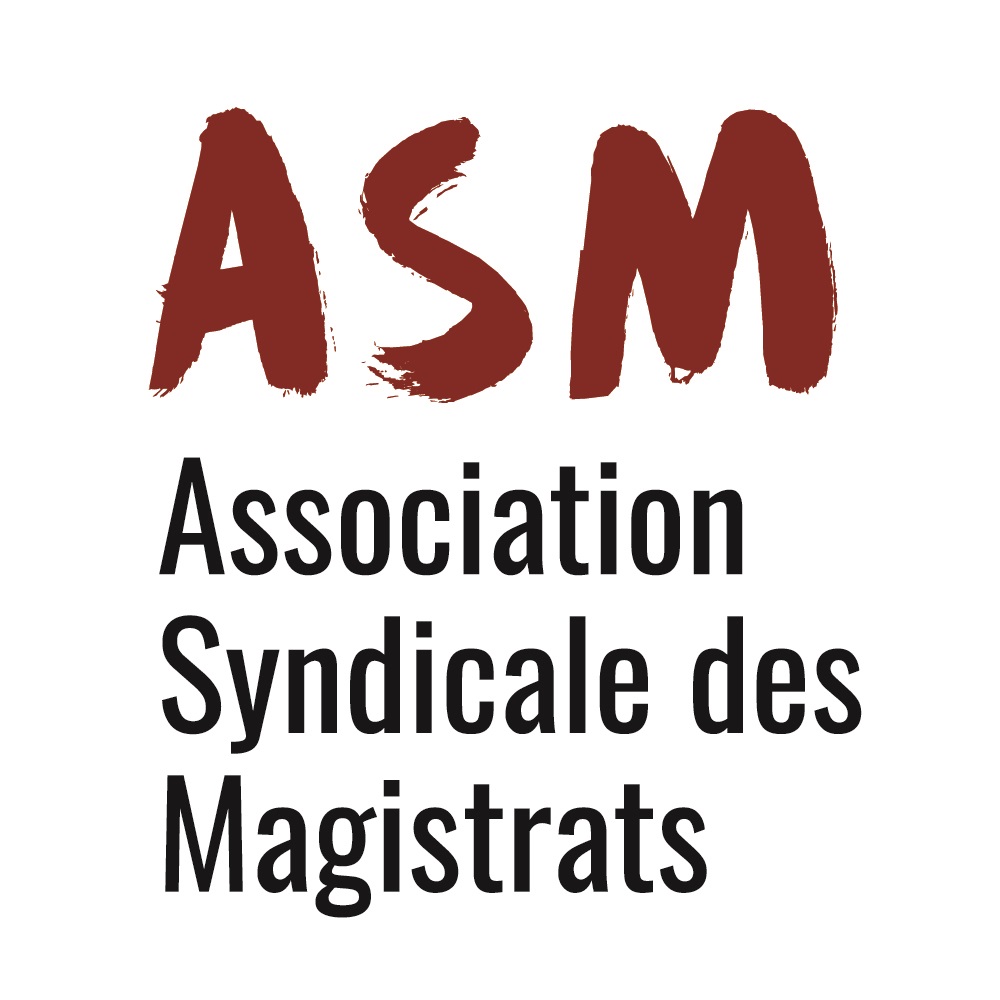 Merci de votre attention. 
N’hésitez pas à nous contacter: 

ASM (Association Syndicale des Magistrats)asm@asm-be.be
Présidente: Pascale Monteiro Barreto
p.monteiro.barreto@gmail.com  +32485.49.55.33